Linking CAPMOD and REGCGE
Wolfgang BritzInstitute for Food and Resource Economics, University Bonn
Content
Data
General approach
Implementation
Running a scenario
Result analysis
Britz: CAP post 2013 – Quantitative Analysis with CAPRI
Basic idea
Let the regional programming models determine how agricultural production, intermediate input and land use develop => the CGEs must be calibrated to that information
Let the CGEs determine how primary factor prices, labor and capital use and intermediate input prices develop => Programming models must pick up that information
Update the models accordingly until they produce (almost) the same response
Britz: CAP post 2013 – Quantitative Analysis with CAPRI
Implementation
Regional
Programming models
toRegcge
Covergence?
regcge_runSim
toCapmod
Britz: CAP post 2013 – Quantitative Analysis with CAPRI
toRegCge
We want to send information with regard to:
Agricultural output (quantity index)
Agricultural price (price index)
Agricultural input use (quantity index)
Land use, land price and land tax
Britz: CAP post 2013 – Quantitative Analysis with CAPRI
Calculation of changes (toRegCge)
CAPMOD: aggregate for agriculture
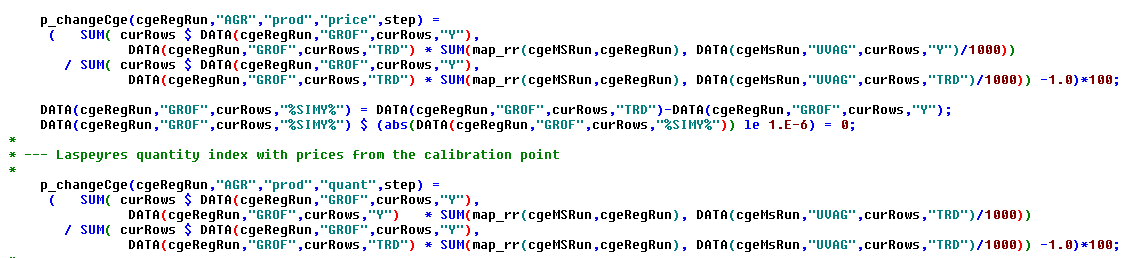 Regcge: update variables
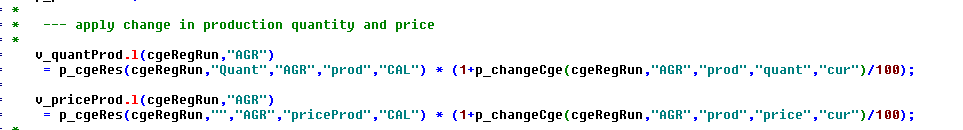 Regcge: recalibrate production function
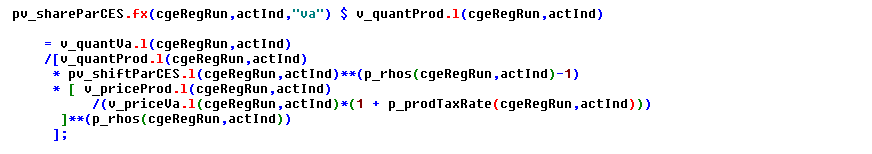 Britz: CAP post 2013 – Quantitative Analysis with CAPRI
toCapmod
We want to send information with regard to:
Prices of non-agricultural sectors => intermediate prices
Prices for primary factors
Britz: CAP post 2013 – Quantitative Analysis with CAPRI
toCapmod: update of intermediate input cost
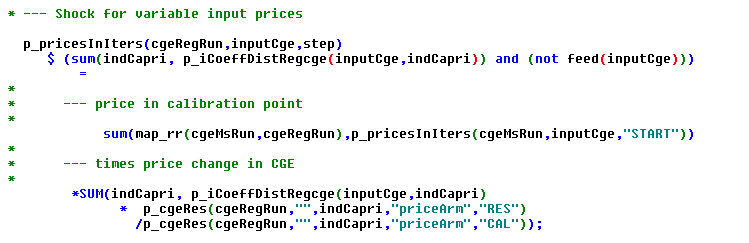 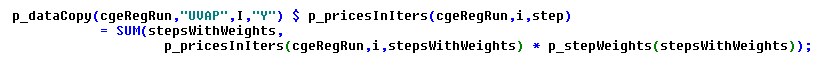 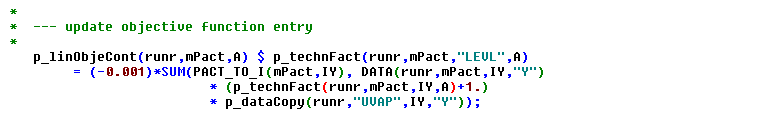 Objective function
of programming models
Britz: CAP post 2013 – Quantitative Analysis with CAPRI
toCapmod: update of capital and labor cost
Basic idea:
Objective function is: [Market revenues + premiums – intermediate input costs] – [labor and capital costs = PMP terms]
=> Update PMP terms to reflect changes in primary factor prices from CGE
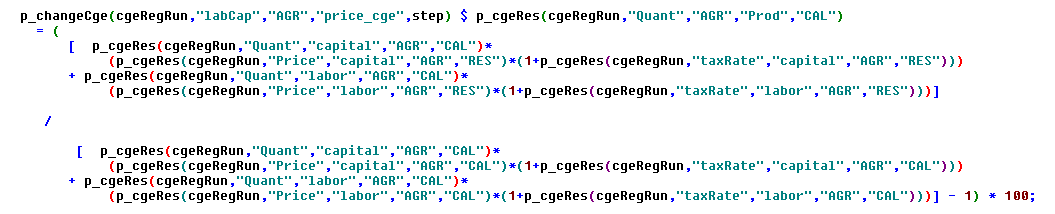 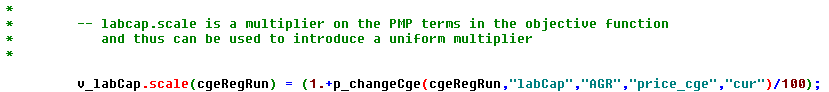 Britz: CAP post 2013 – Quantitative Analysis with CAPRI